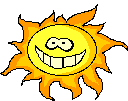 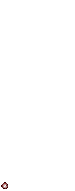 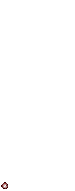 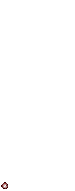 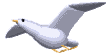 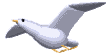 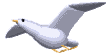 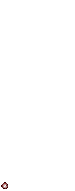 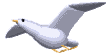 PHÒNG GIÁO DỤC - ĐÀO TẠO THUẬN AN
TRƯỜNG TIỂU HỌC BÌNH NHÂM
Giáo Viên:  Trần Ngọc Bảo Yến
Lớp: 2.7
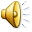 Thứ tư, ngày  16 tháng 2 năm 2023
Toán
CHỦ ĐỀ 8
PHÉP NHÂN, PHÉP CHIA
BÀI 43
BẢNG CHIA 2
Thứ tư, ngày  16 tháng 2 năm 2023
Toán
Bảng chia 2
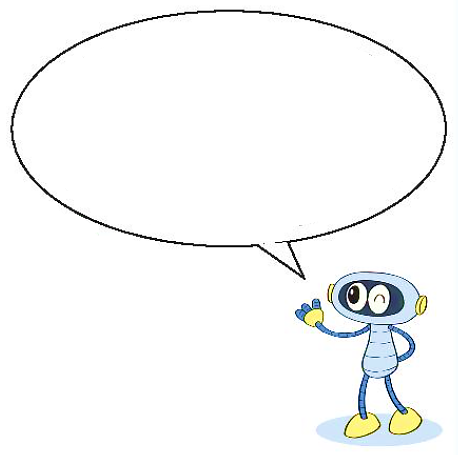 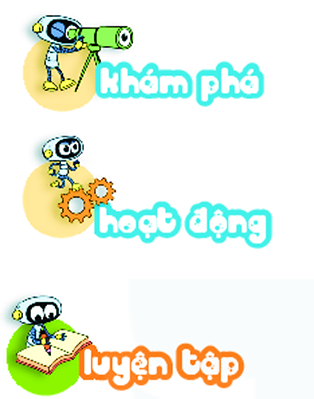 Mỗi đĩa có 2 quả cam, 
4 đĩa có 8 quả cam.
8 quả cam chia vào các đĩa, mỗi đĩa 2 quả. Được 4 đĩa cam như vậy.
a)
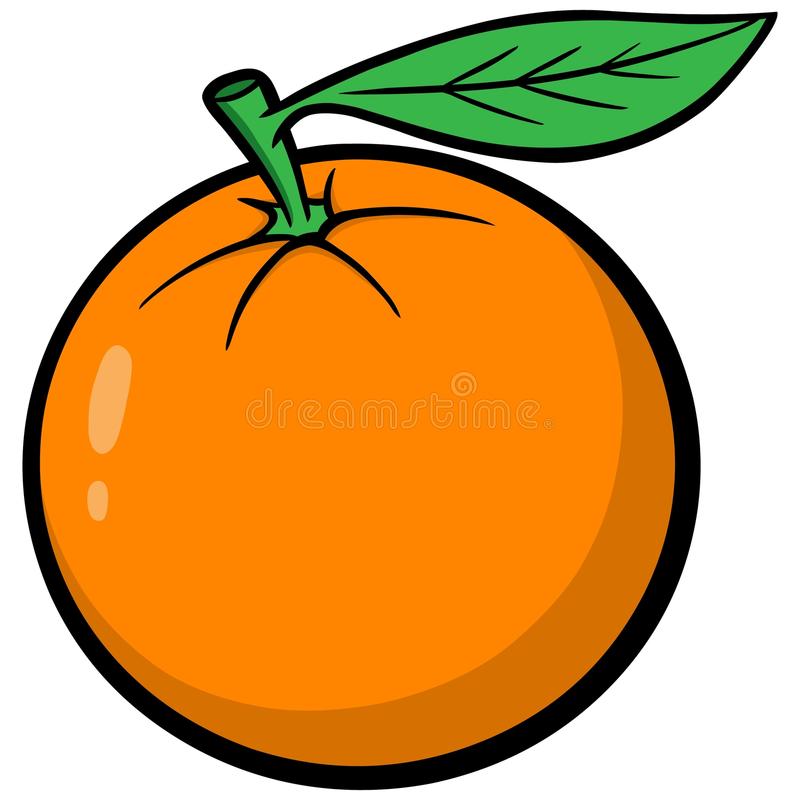 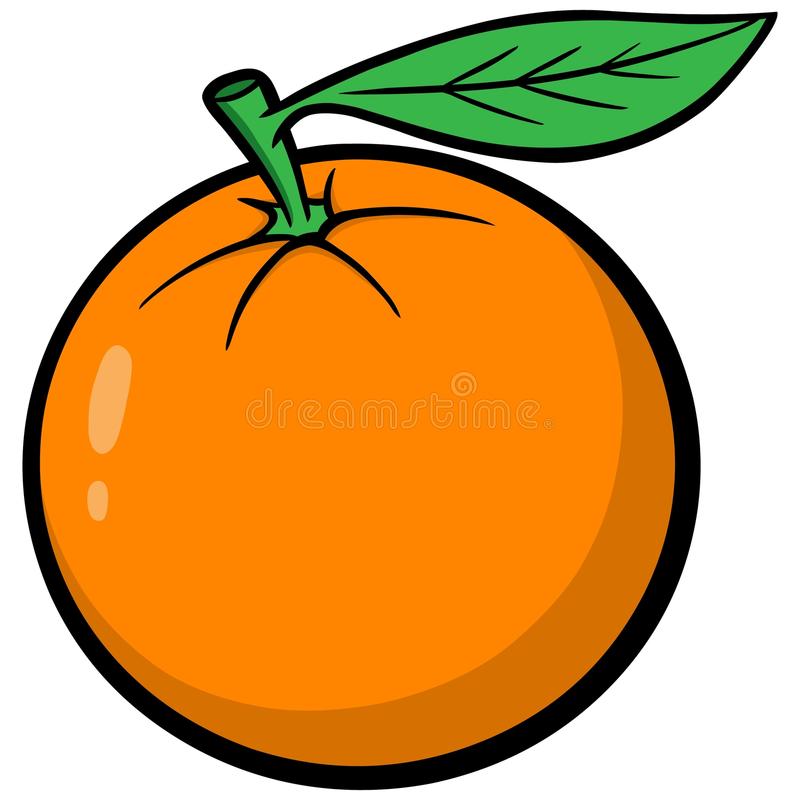 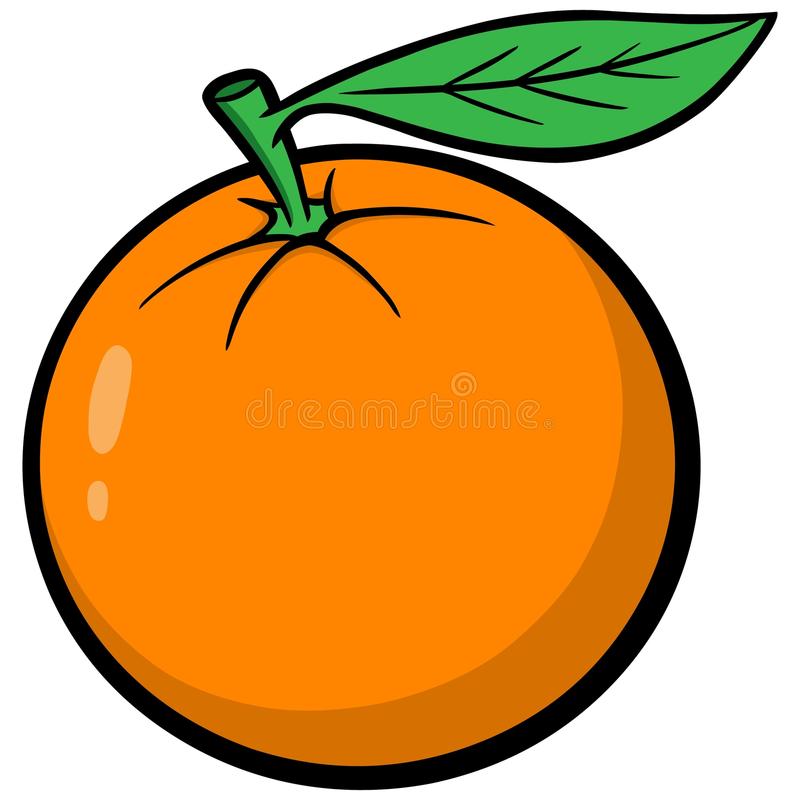 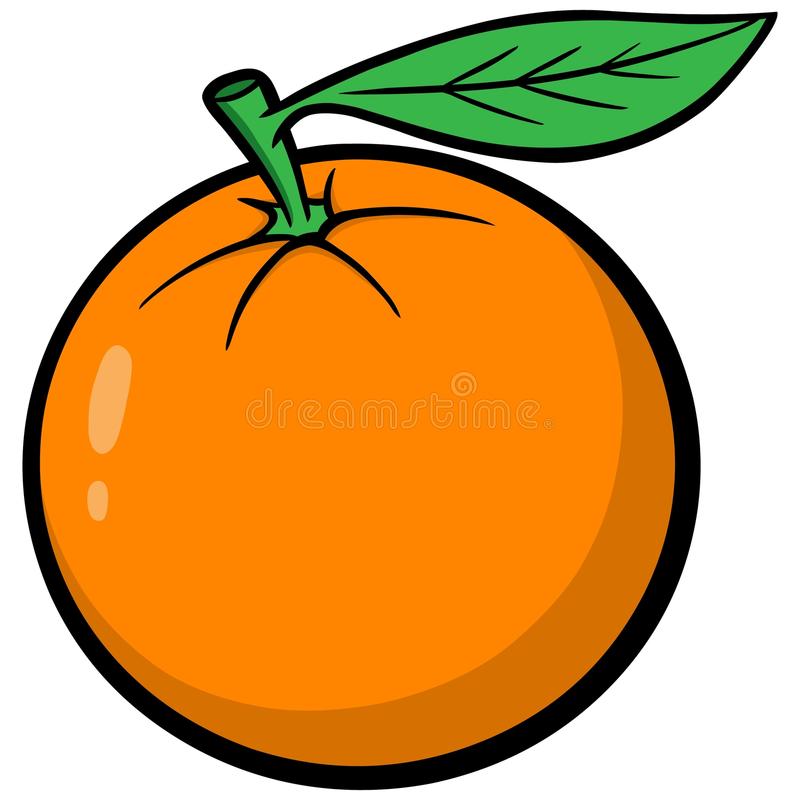 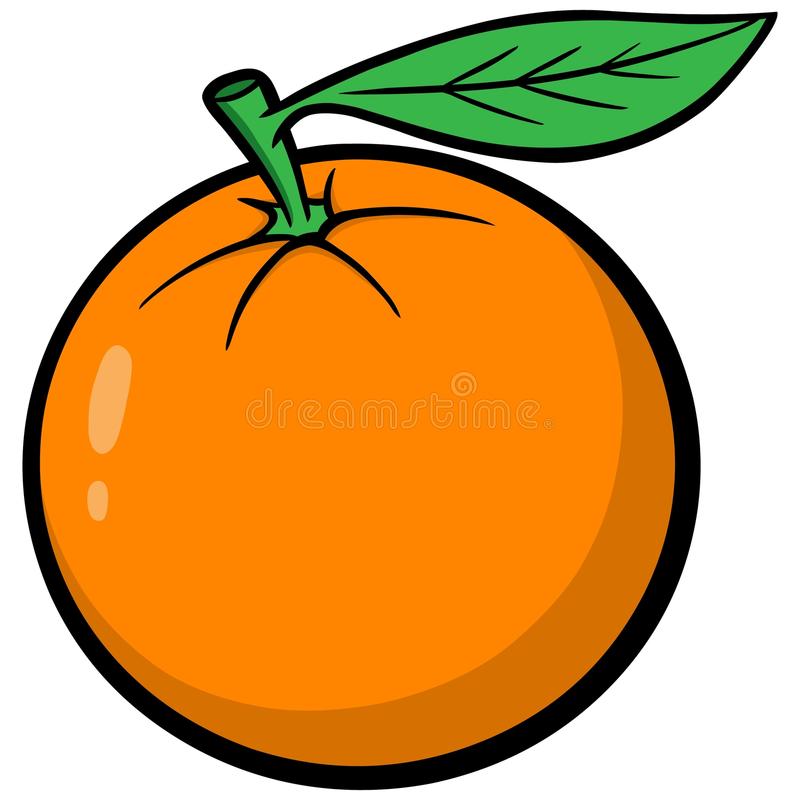 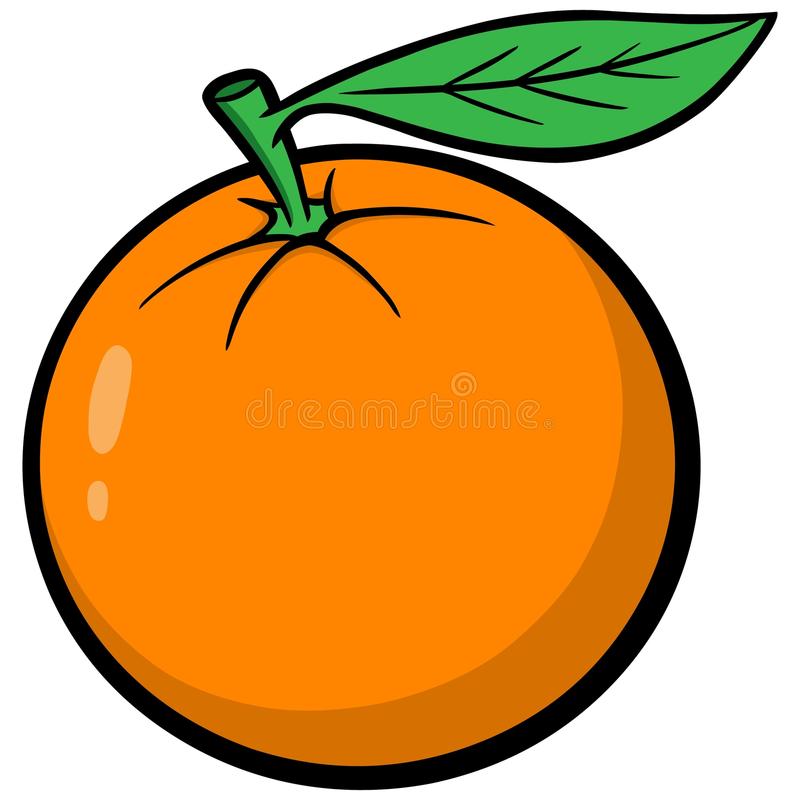 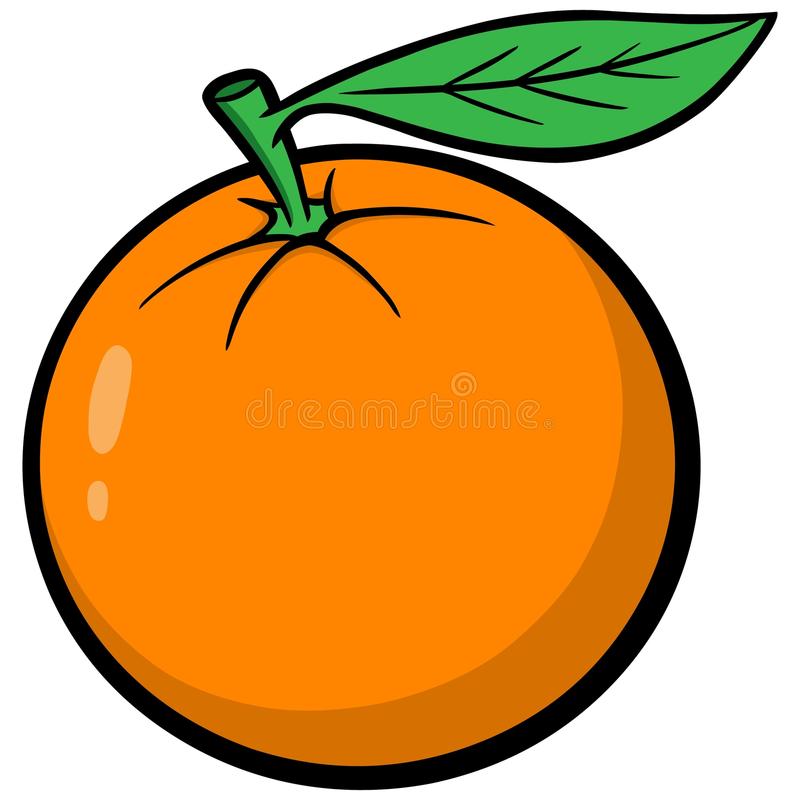 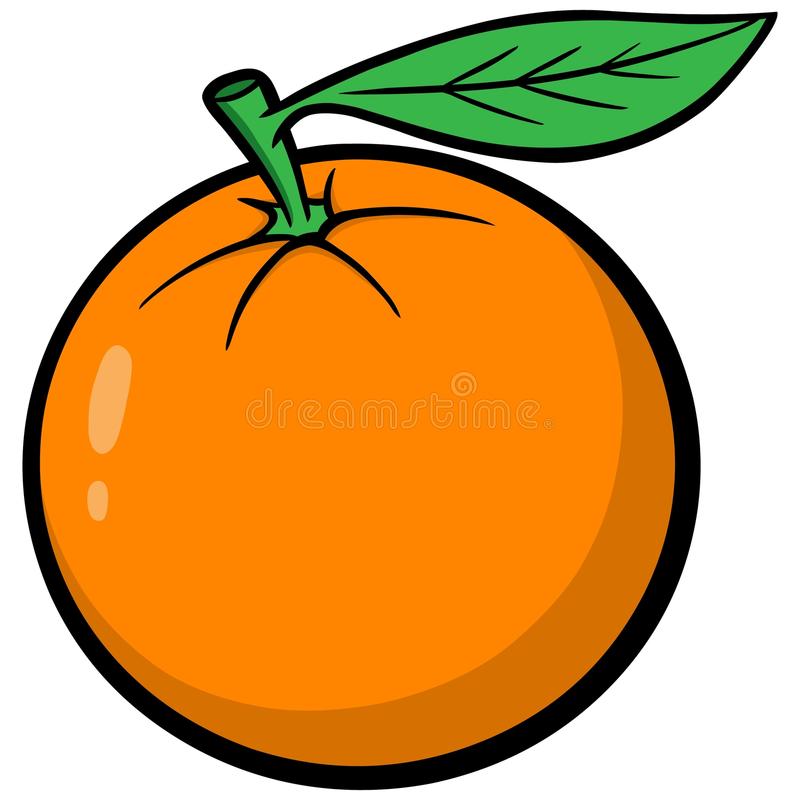 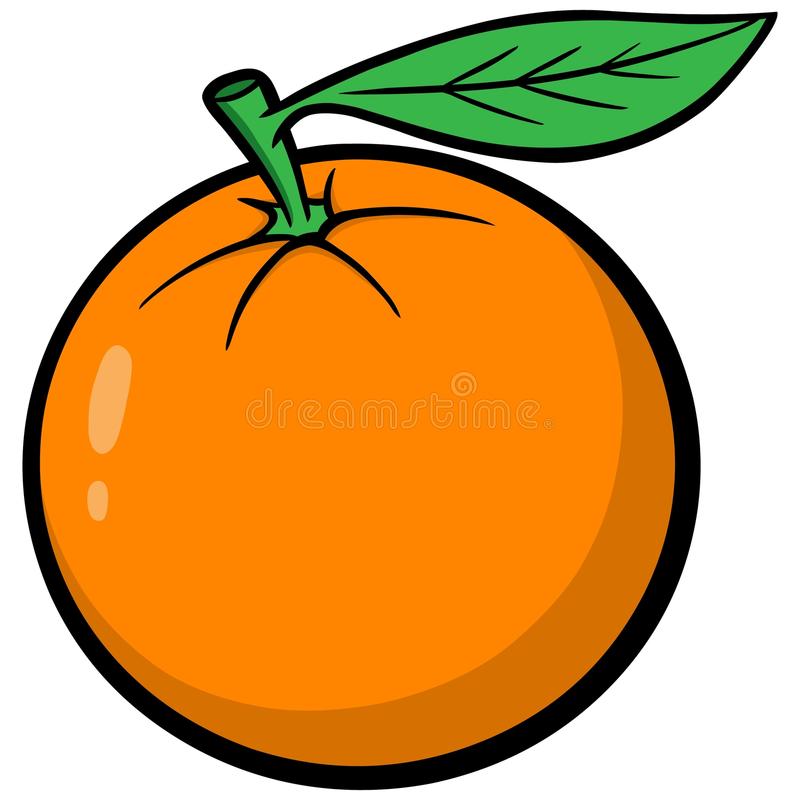 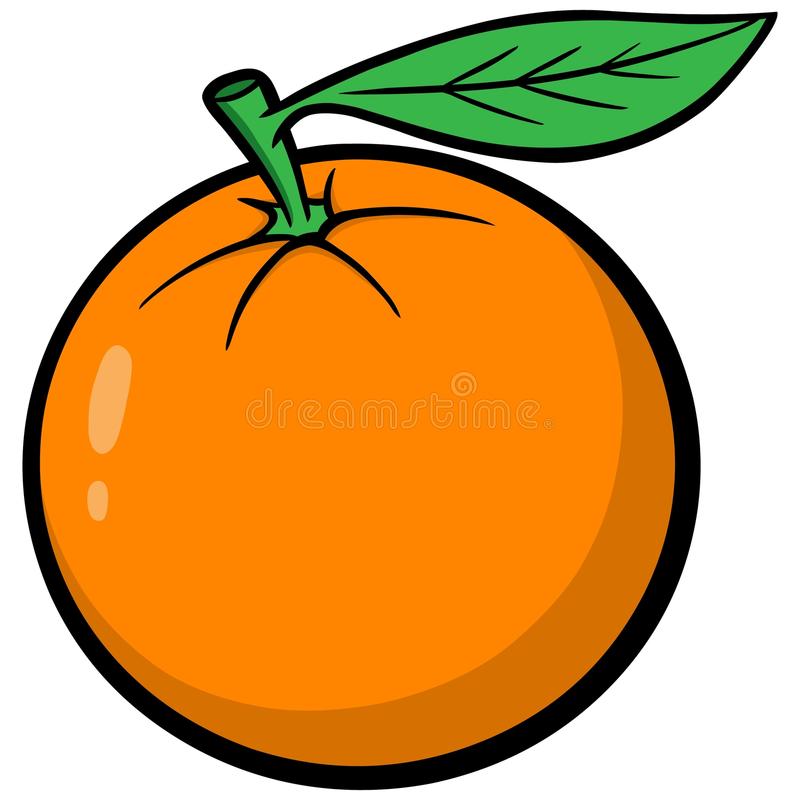 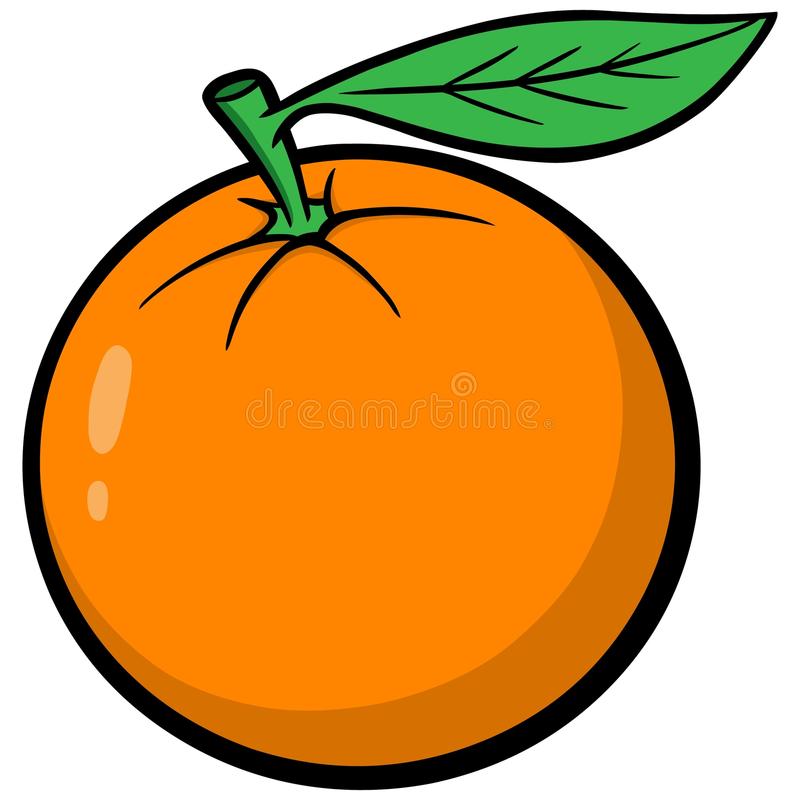 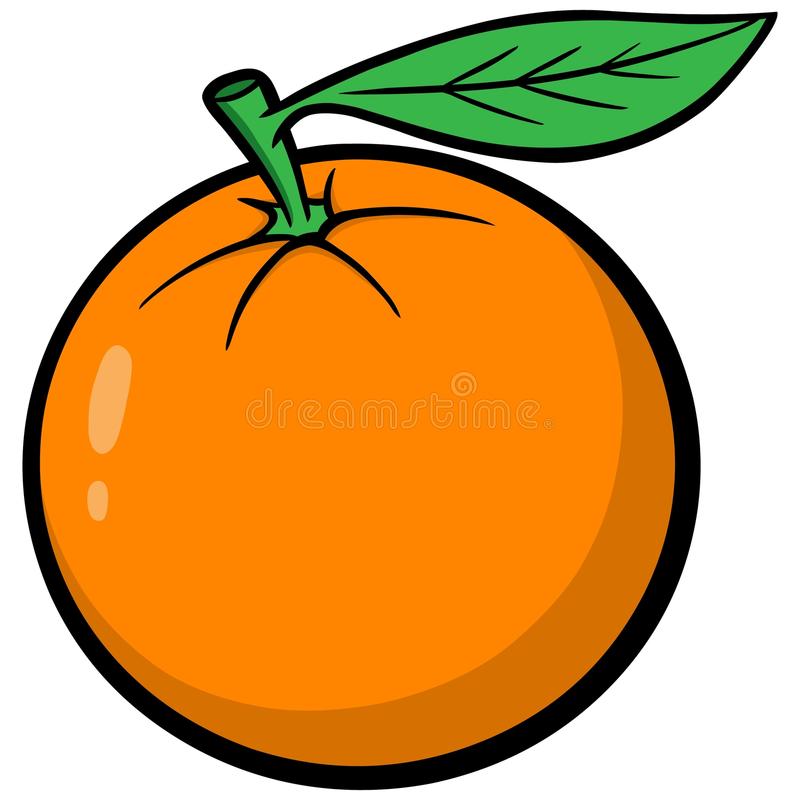 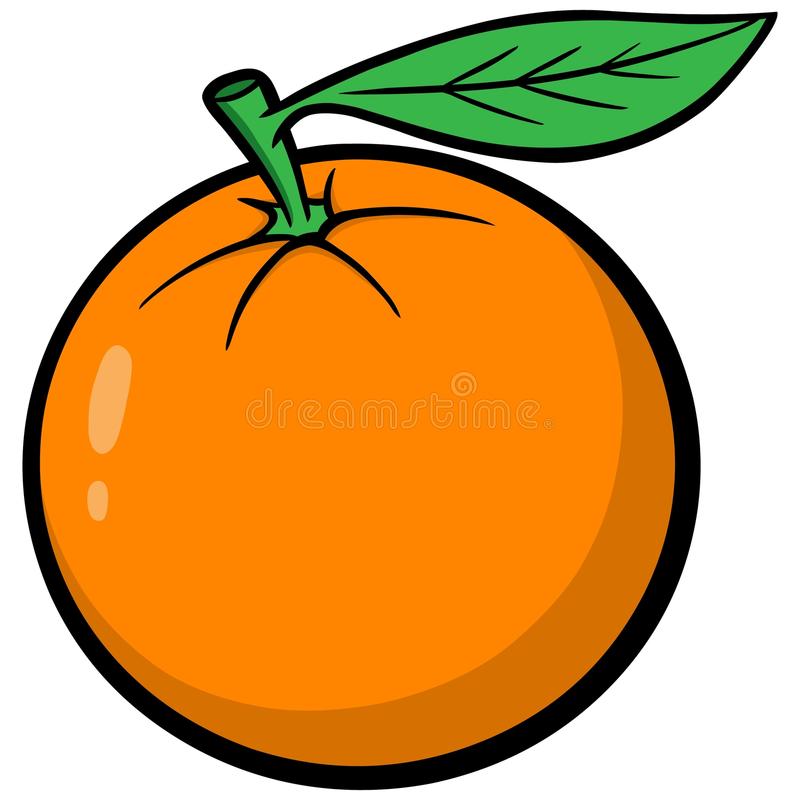 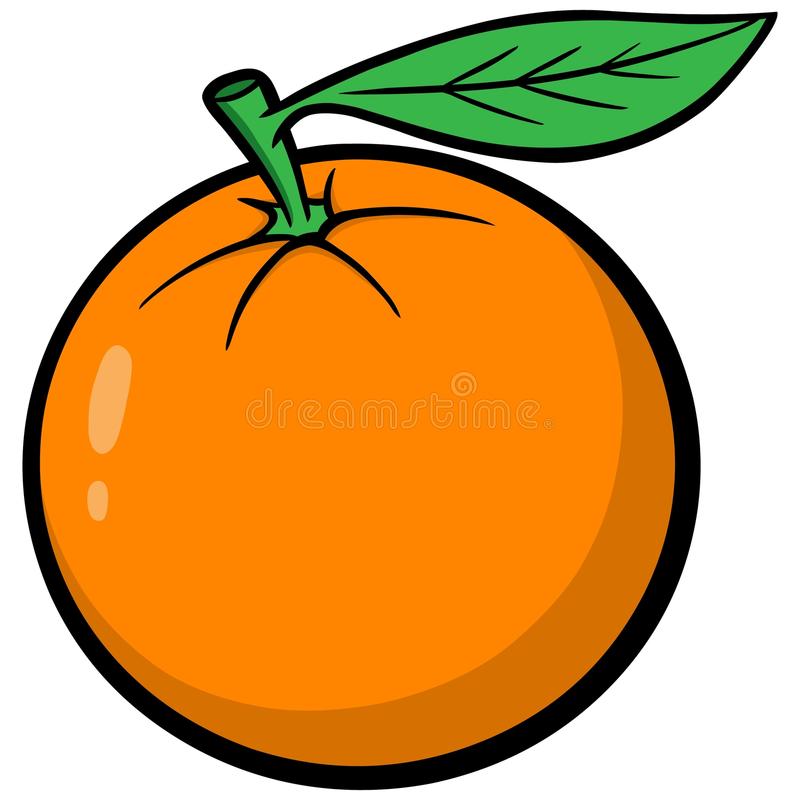 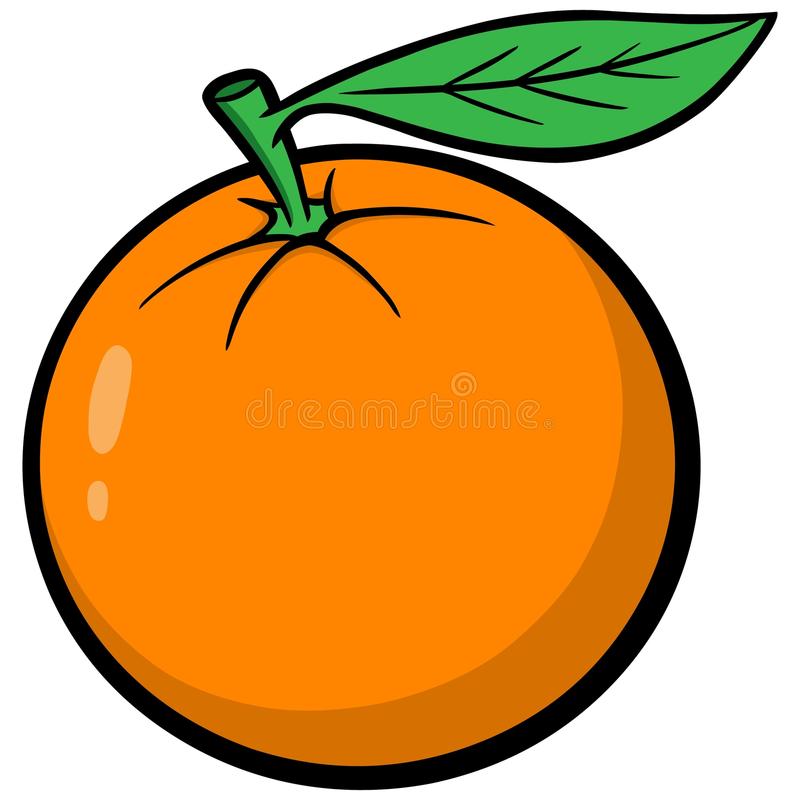 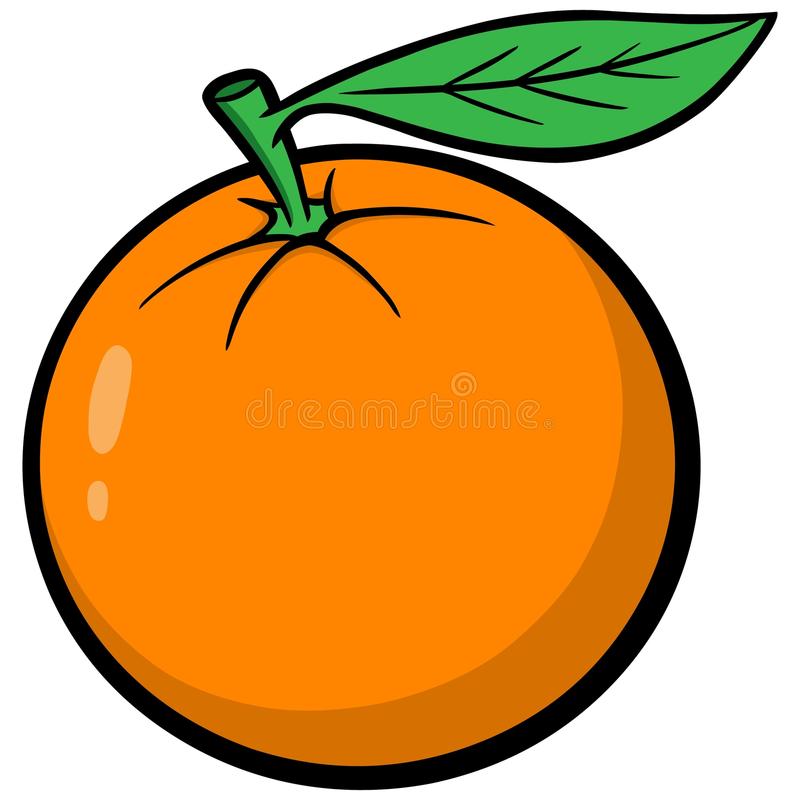 8 : 2 = 4
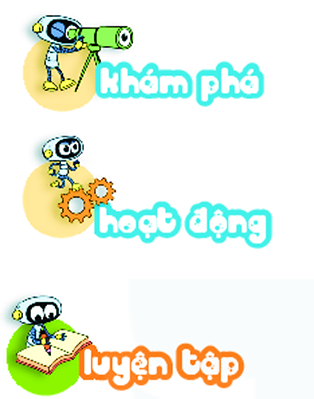 b) Hoàn thành bảng chia 2
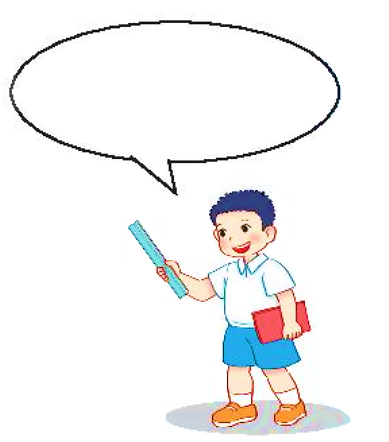 Lập bảng chia 2 từ bảng nhân 2.
?
?
Nhận xét:
?
Số bị chia là tích của các phép nhân.
Số chia đều là số 2.
Thương là các số tự nhiên tăng dần từ 1 đến 10.
?
?
?
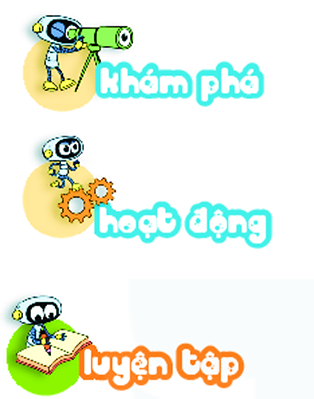 b) Hoàn thành bảng chia 2
?
?
?
?
?
?
?
?
Thứ tư, ngày  16 tháng 2 năm 2023
Toán
Bảng chia 2
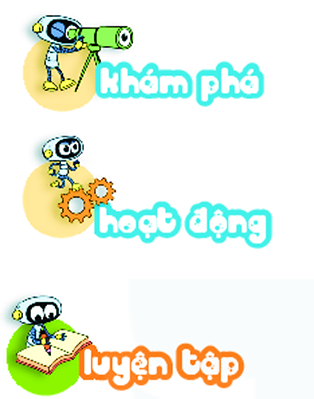 ?
Số
1
5
4
8
7
Thứ tư, ngày  16 tháng 2 năm 2023
Toán
Bảng chia 2
Tính nhẩm.
2
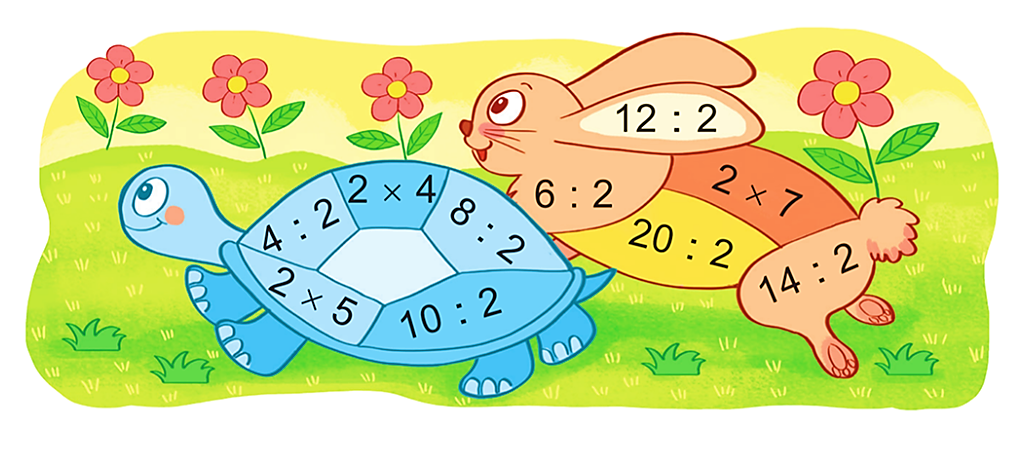 6
2
4  :  2 =
12  :  2 =
8
14
8  :  2 =
4
14  :  2 =
7
10  :  2 =
5
10
20  :  2 =
10
3
6  :  2 =
Thứ tư, ngày  16 tháng 2 năm 2023
Toán
Bảng chia 2
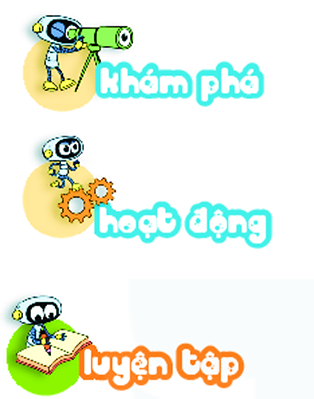 Bài giải
3
Đàn gà đang ở cạnh đống rơm. Việt cho biết có tất cả 20 cái chân gà. Đố em biết đàn gà đó có bao nhiêu con gà?
Số con gà có là:
20 : 2 = 10 (con gà)
Đáp số: 10 con gà.
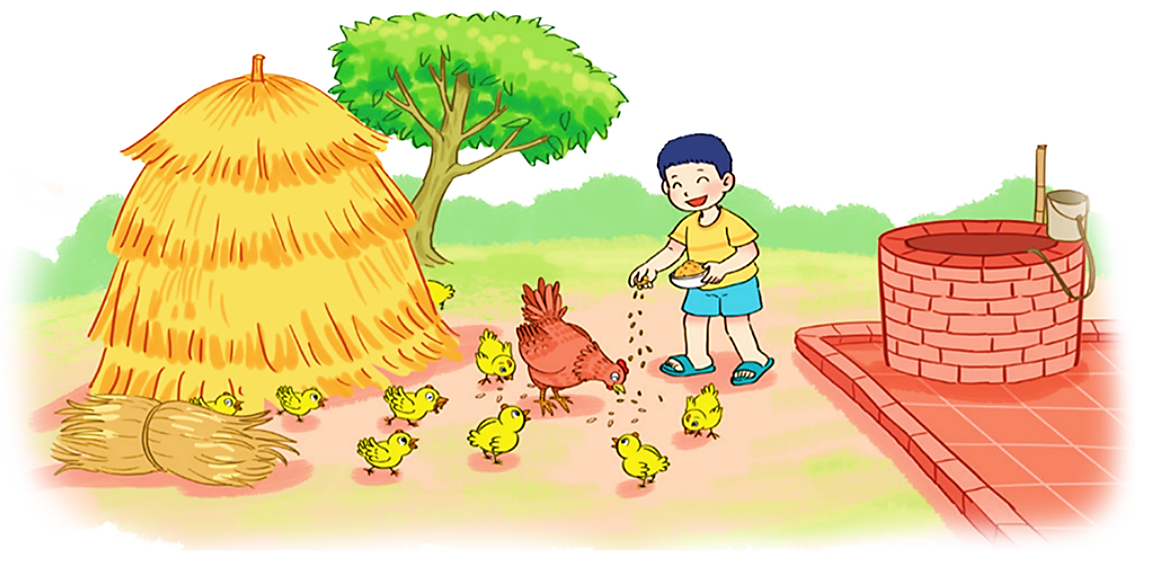 Thứ tư, ngày  16 tháng 2 năm 2023
Toán
Bảng chia 2